Devolutiva atividade intervalar
Reunião com diretores
Destaques: trocas, reflexões, análises e planejamento coletivo
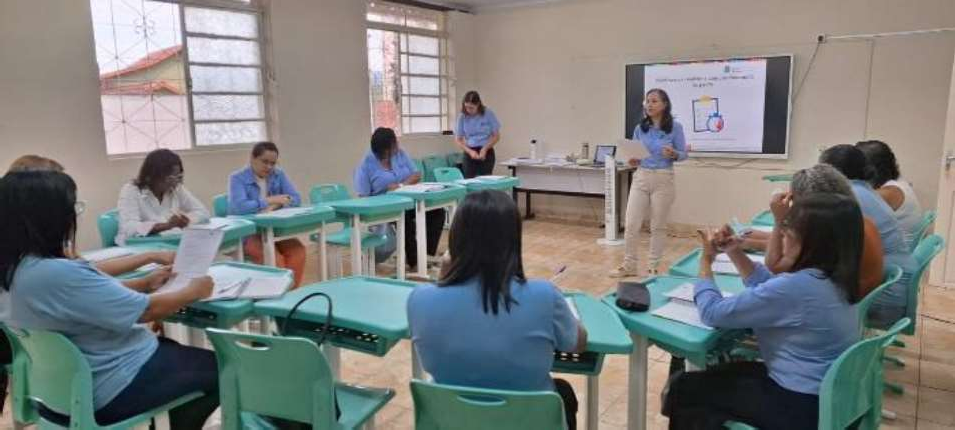 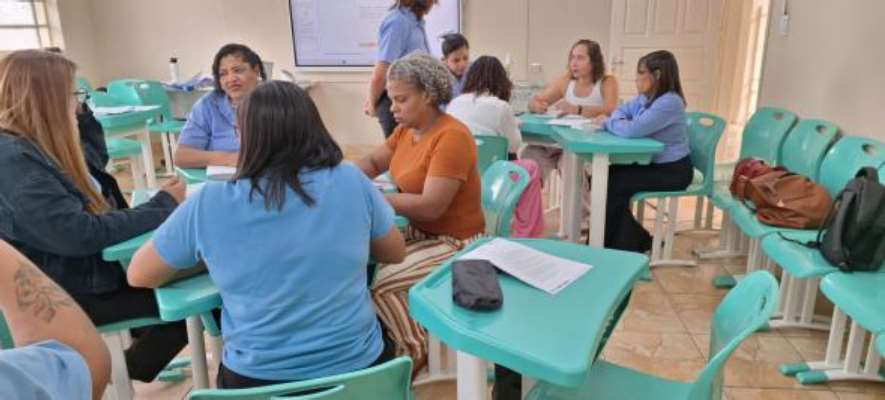 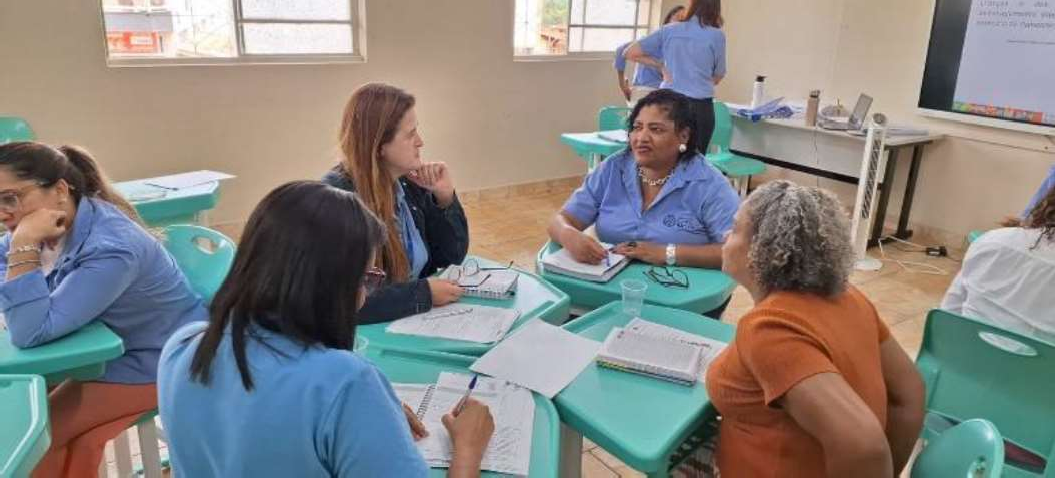 Principais destaques
todas as equipes técnicas realizaram as reuniões com diretores nos prazos esperados
 pautas com objetivos dos encontros definidos, assim como objetivos de aprendizagem e conteúdos a serem trabalhados 
 recursos materiais selecionados previamente 
 momento cultural assegurado, assim como retomada do papel do diretor na garantia dos direitos de aprendizagem
 compartilhamento da pauta e dos objetivos com os diretores
uso de estratégias que favorecem a reflexão e a troca – discussão em pequenos grupos de questões norteadoras e socialização
orientação sobre as etapas da escuta – “coração da pauta” – garantindo o envolvimento da equipe da escola no planejamento da ação de escuta
Outros destaques
garantia de frequência e regularidade de reuniões da equipe técnica com os diretores
 reuniões entre equipe técnica e diretores são momentos formativos
Reflexões sobre o papel do diretor e a garantia dos direitos de aprendizagem
Articulação entre as frentes de formação
Articulação entre as frentes de formação
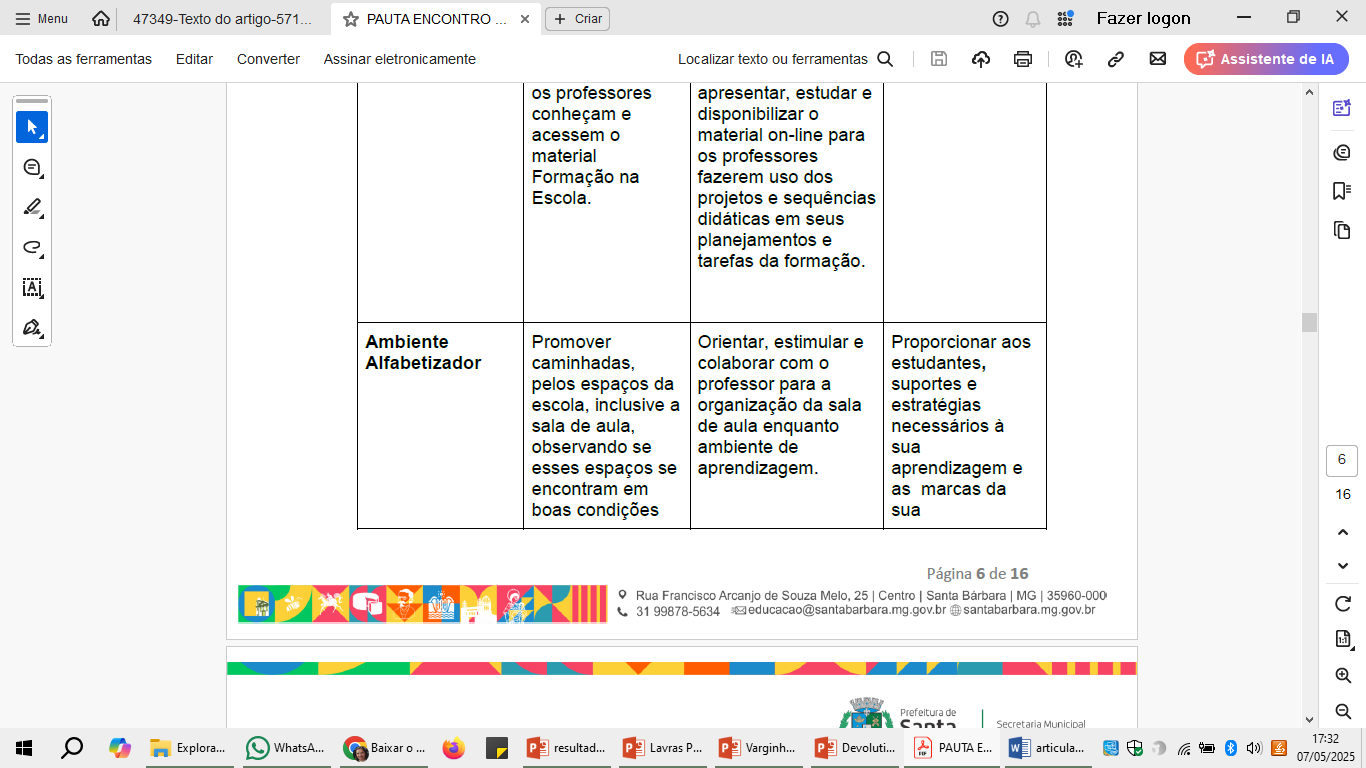 Reuniões formativas - reflexões
Reuniões formativas - reflexões
Reuniões formativas - reflexões
Principais desafios
manter o foco formativo da reunião e garantir outros momentos para informes
manter o cronograma de reuniões previstas diante de demandas que surgem
apoio aos diretores para que compreendam seu papel no acompanhamento das aprendizagens, bem como o alinhamento com o trio gestor e a formação continuada como estratégias para a garantia das aprendizagens
elaboração de um plano de ação da escola alinhado às necessidades de aprendizagem dos estudantes
acompanhamento das aprendizagens dos estudantes pelo diretor 
acompanhamento mais próximo de diretores que apresentam maiores fragilidades